La comida mexicana
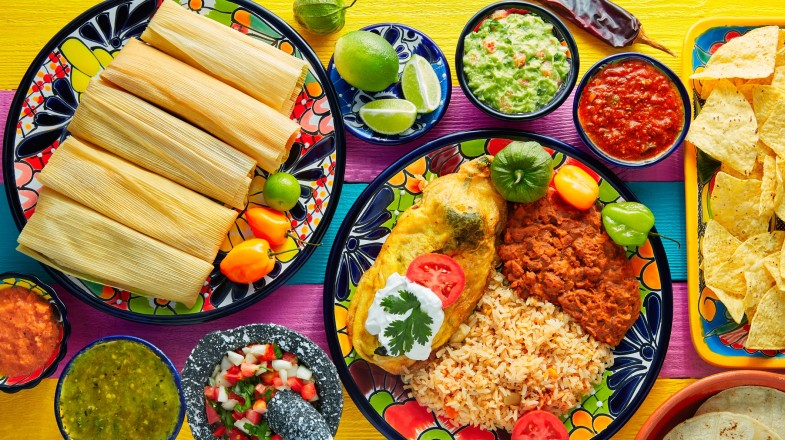 los tacos
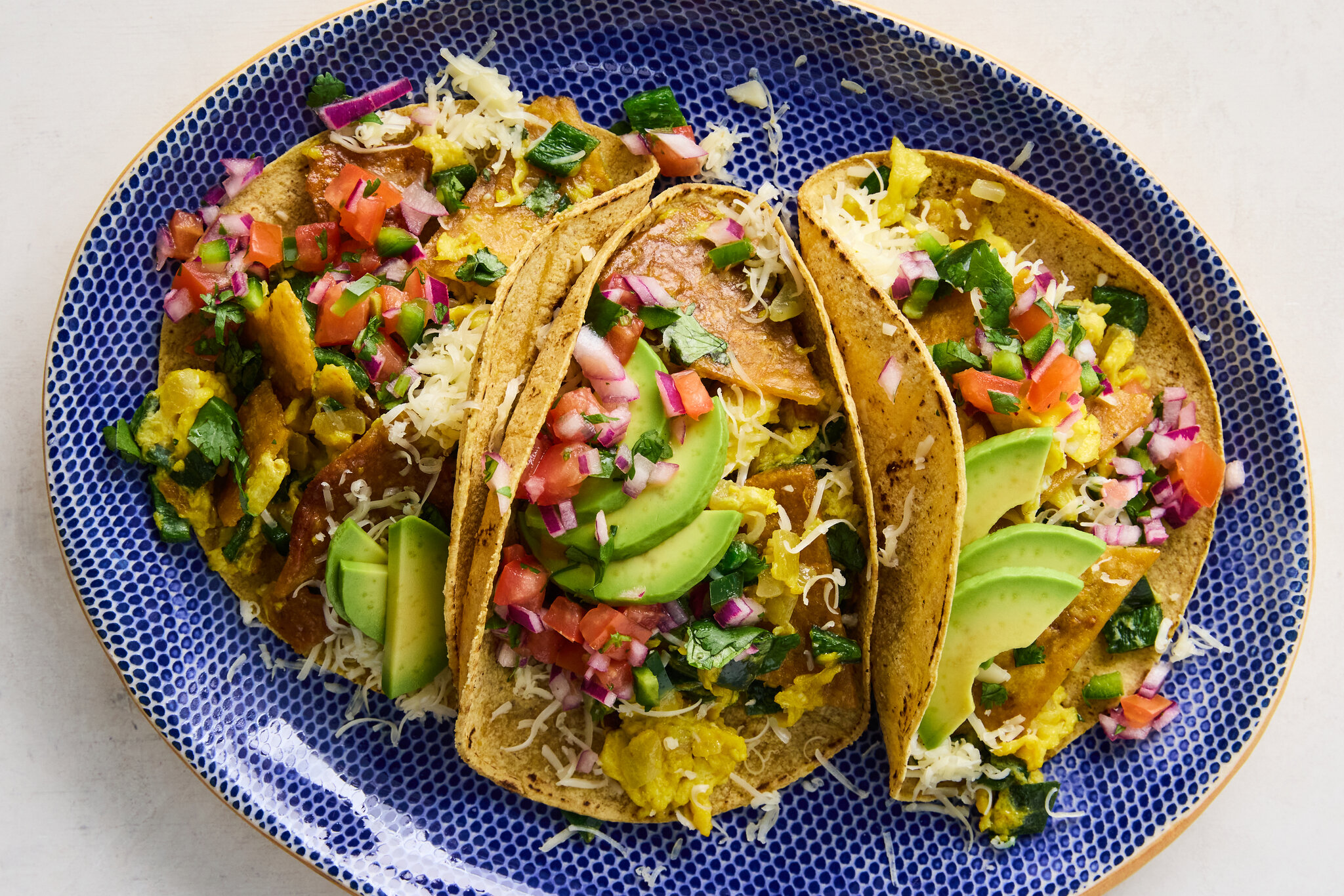 la quesadilla
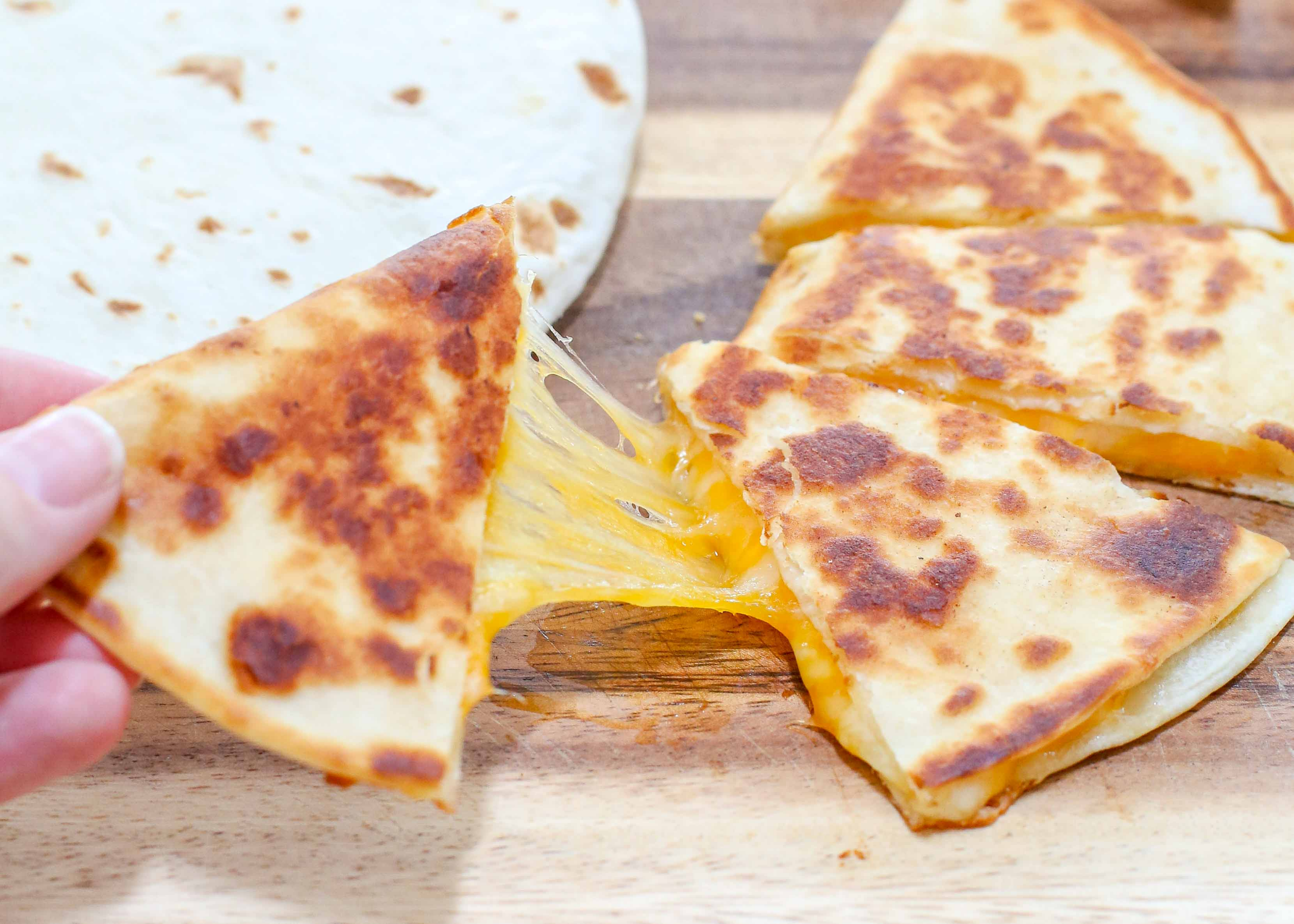 el burrito
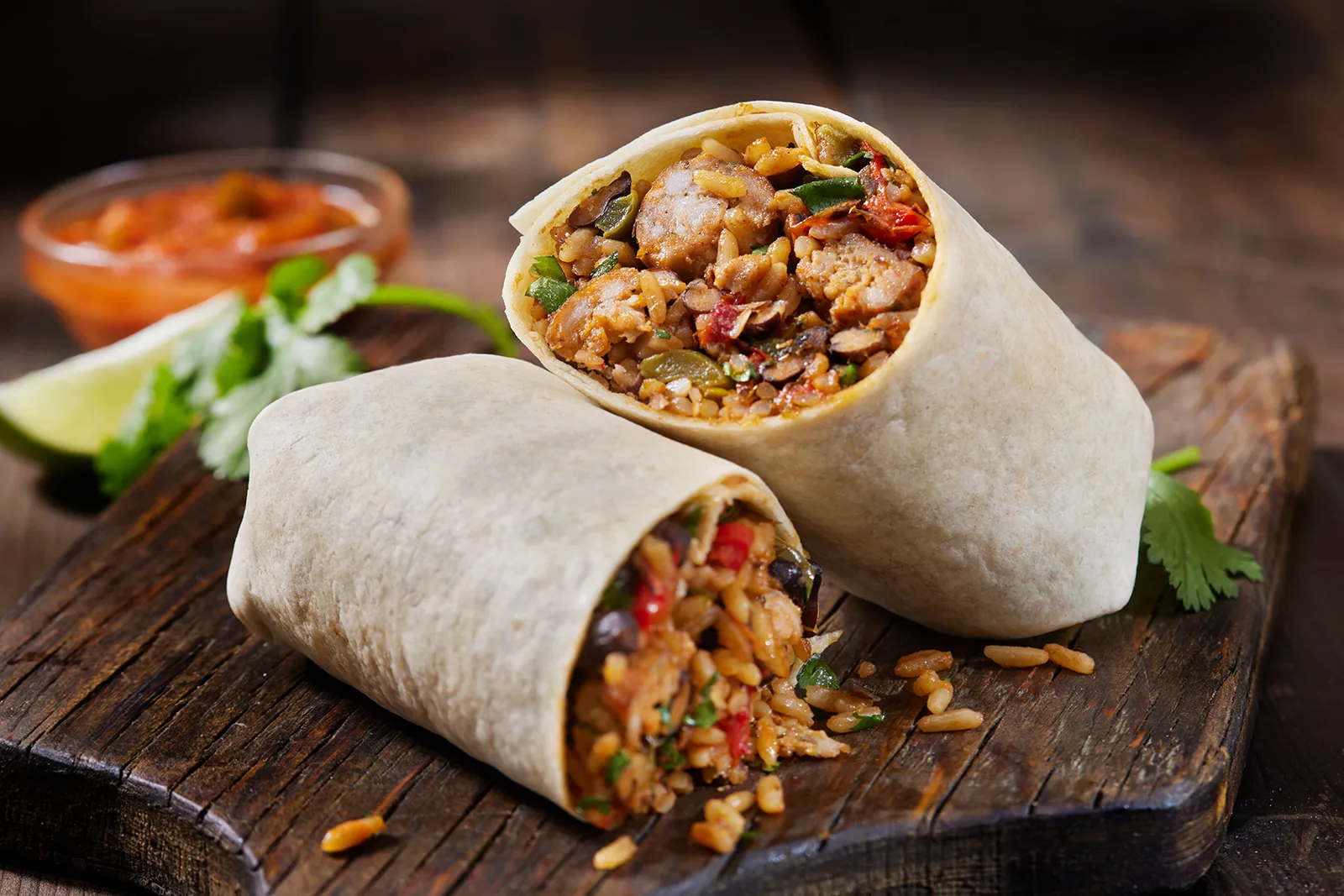 las enchiladas
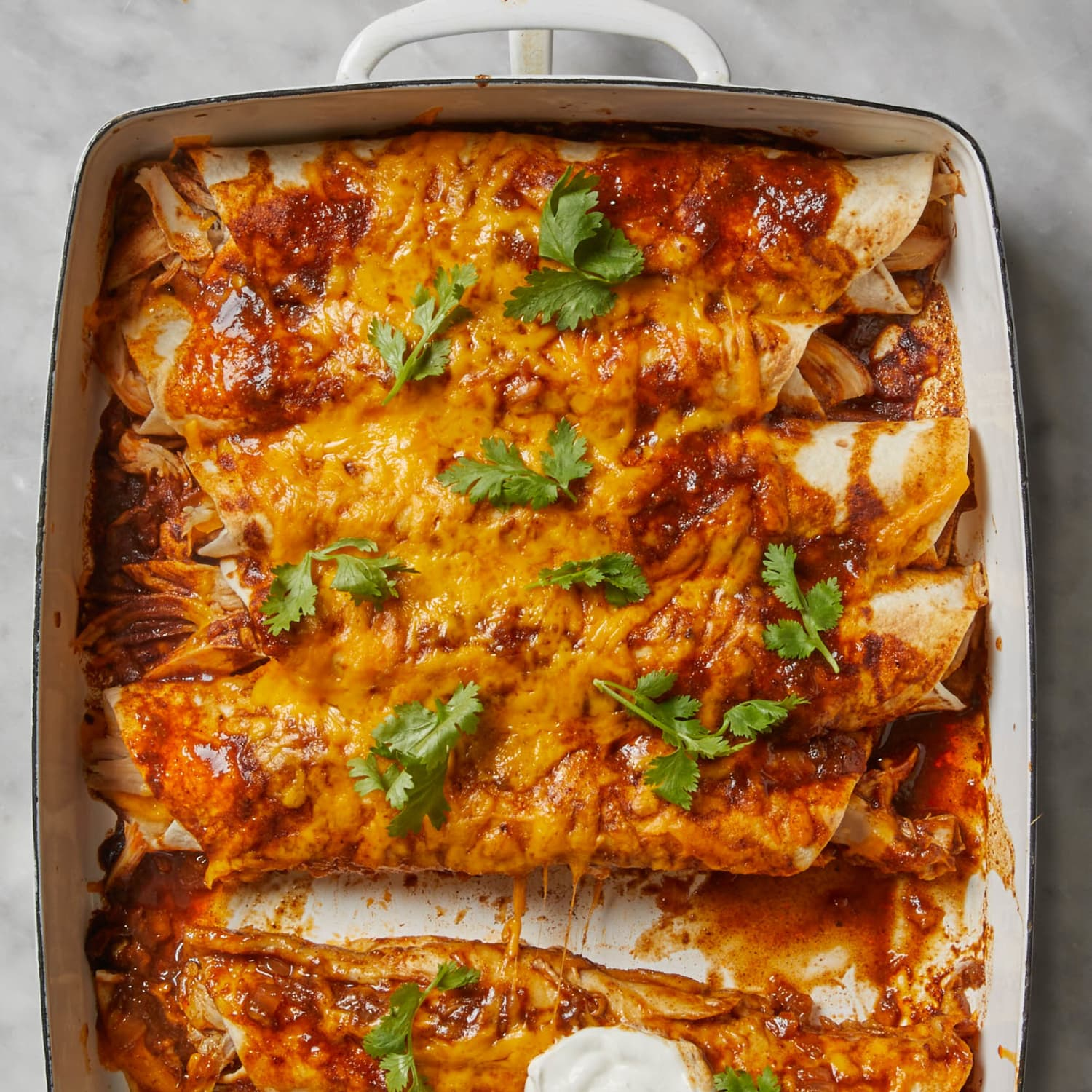 los tamales
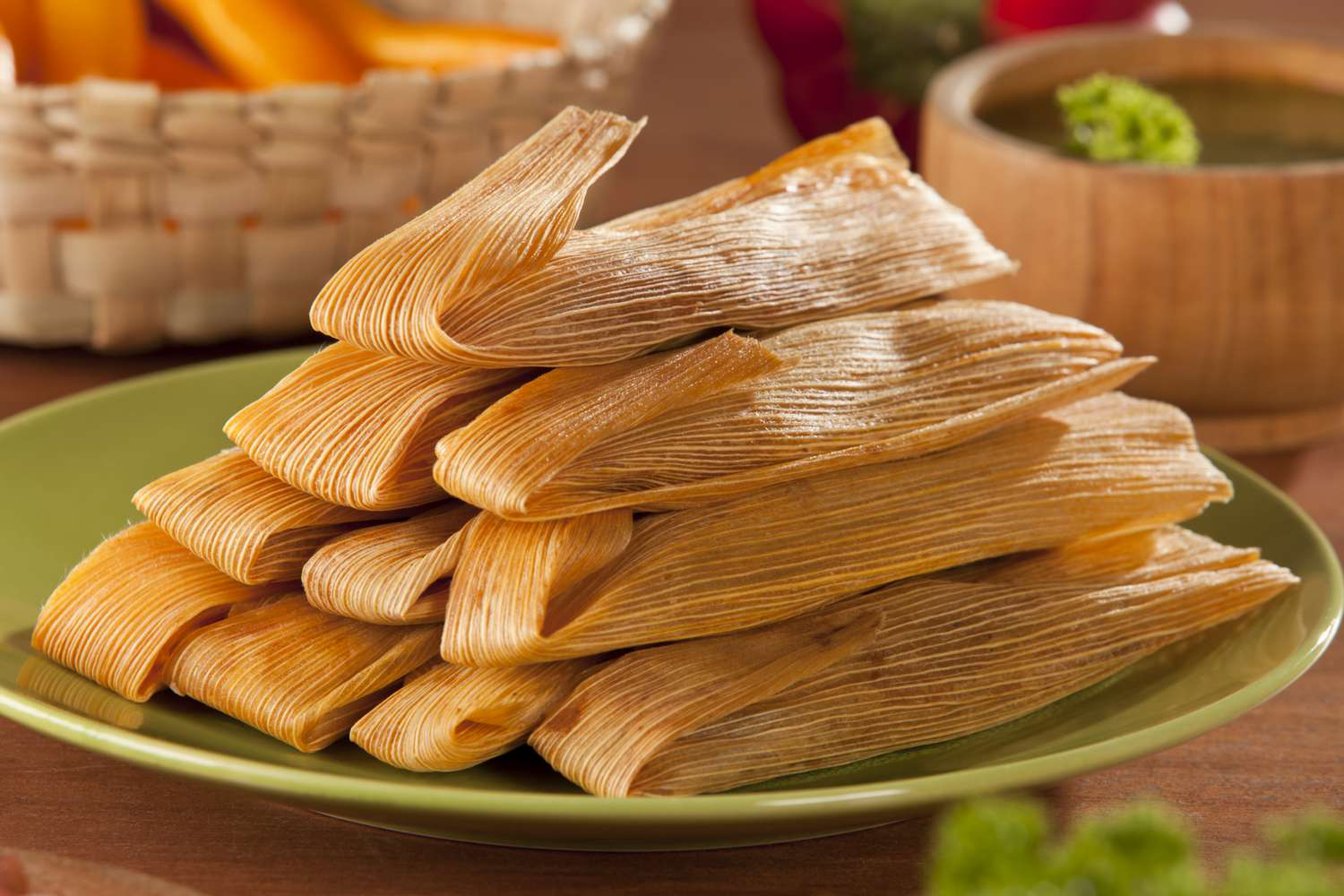 las empanadas
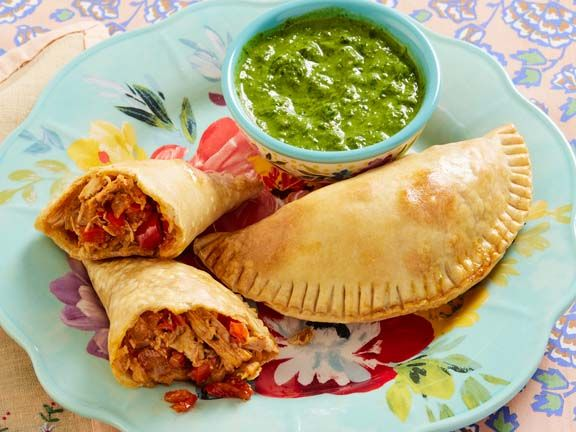 el mole
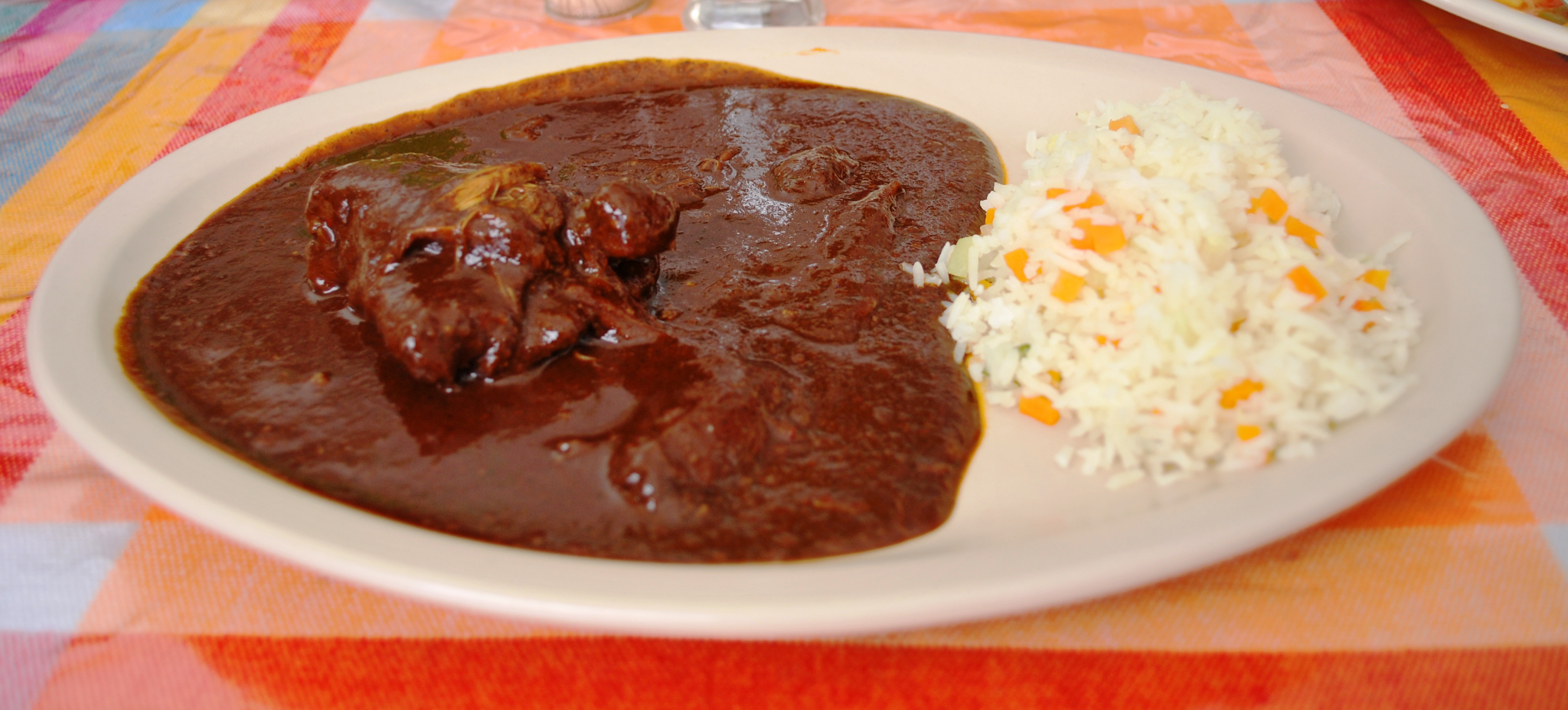 los totopos
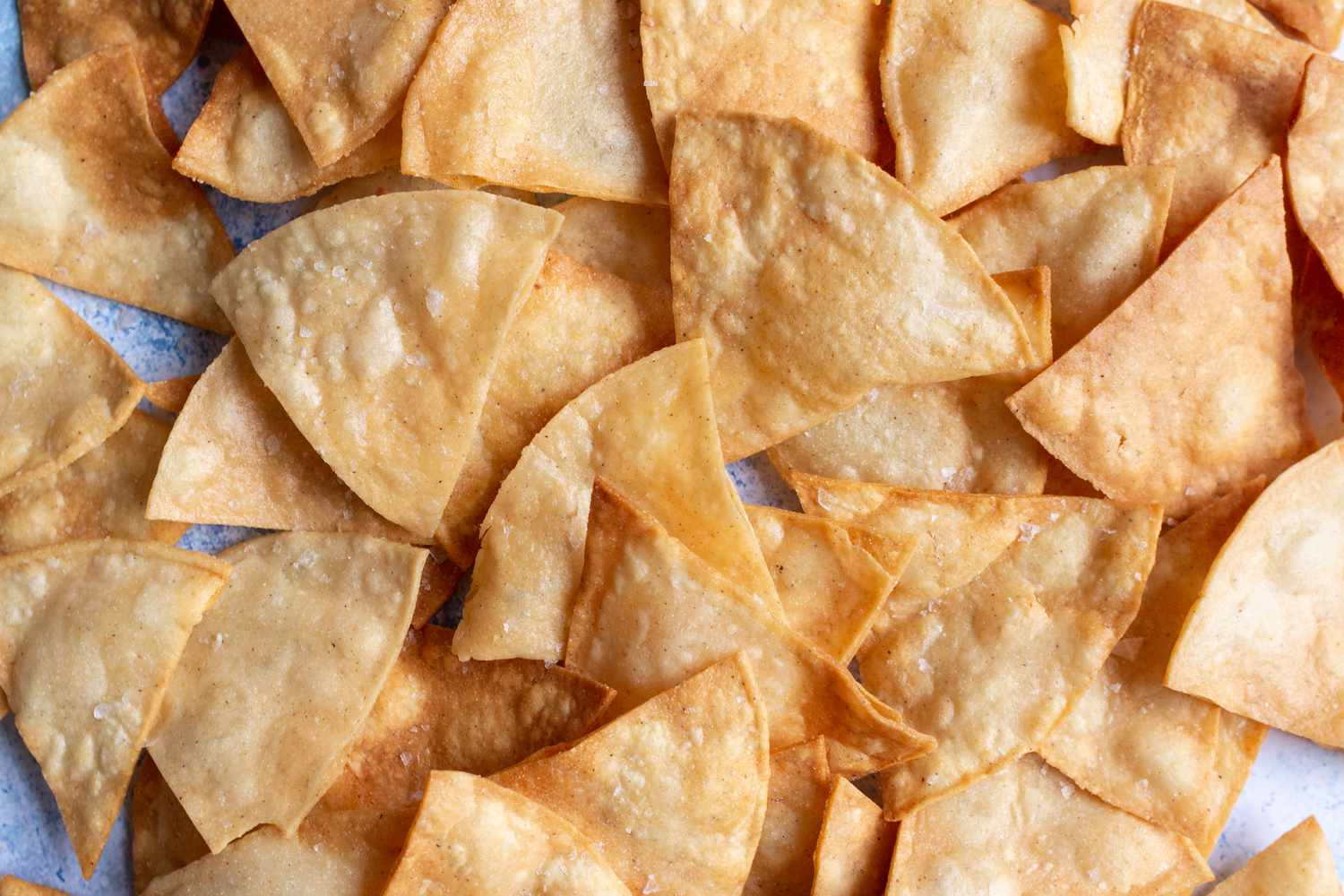 la horchata
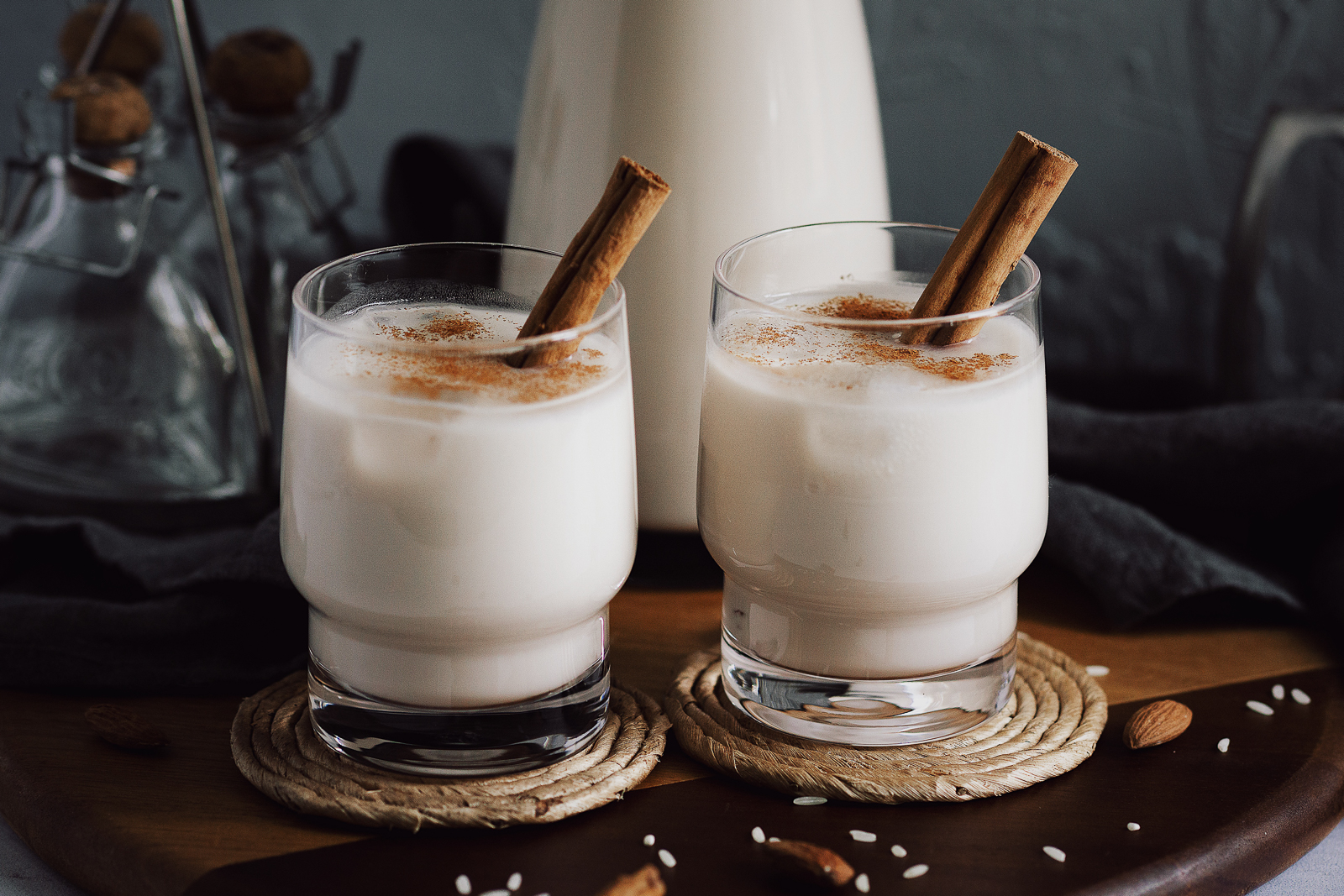 el flan
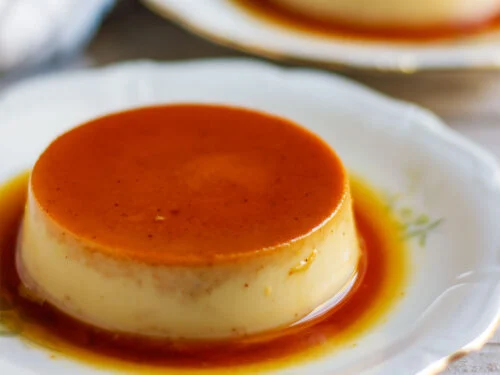 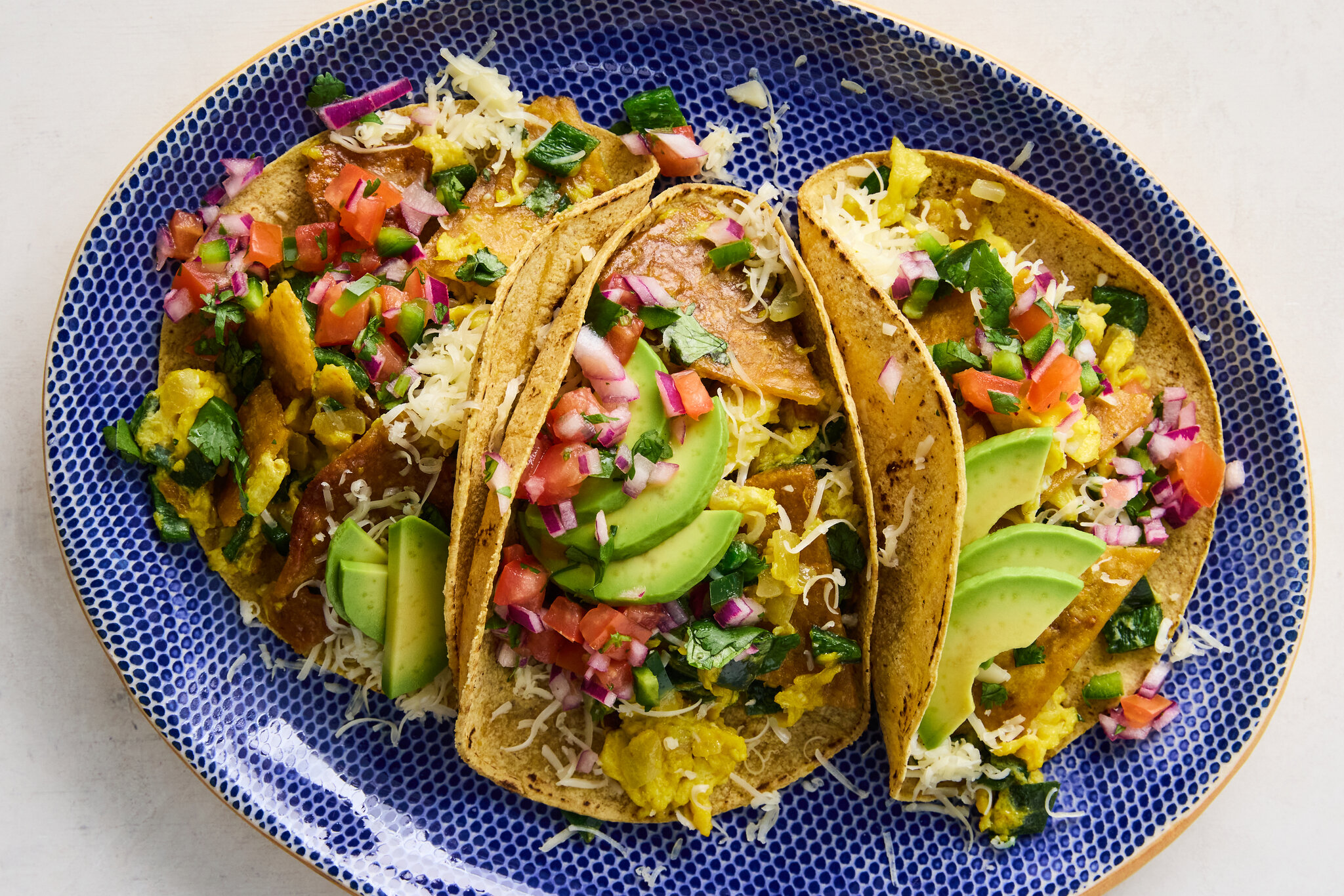 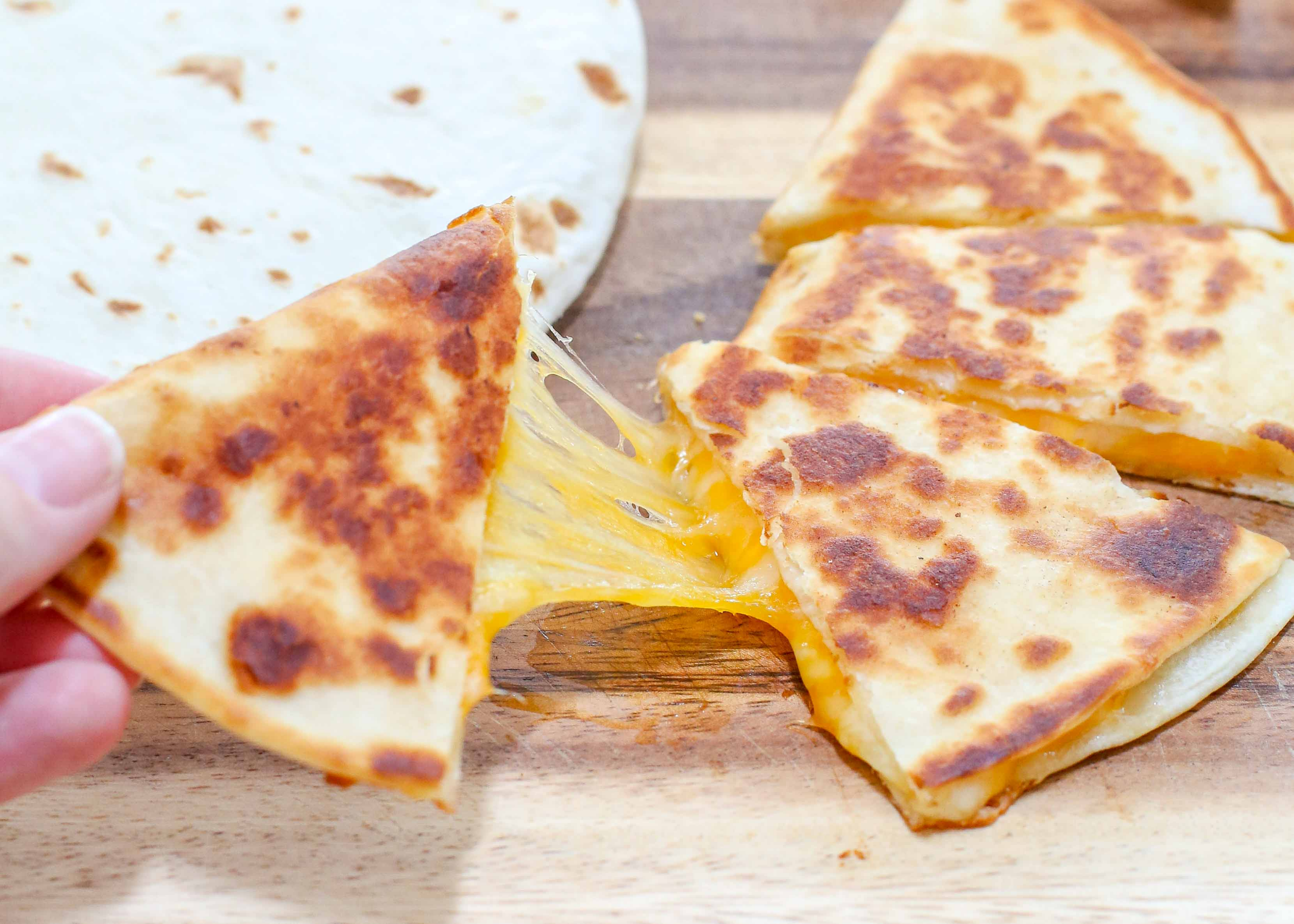 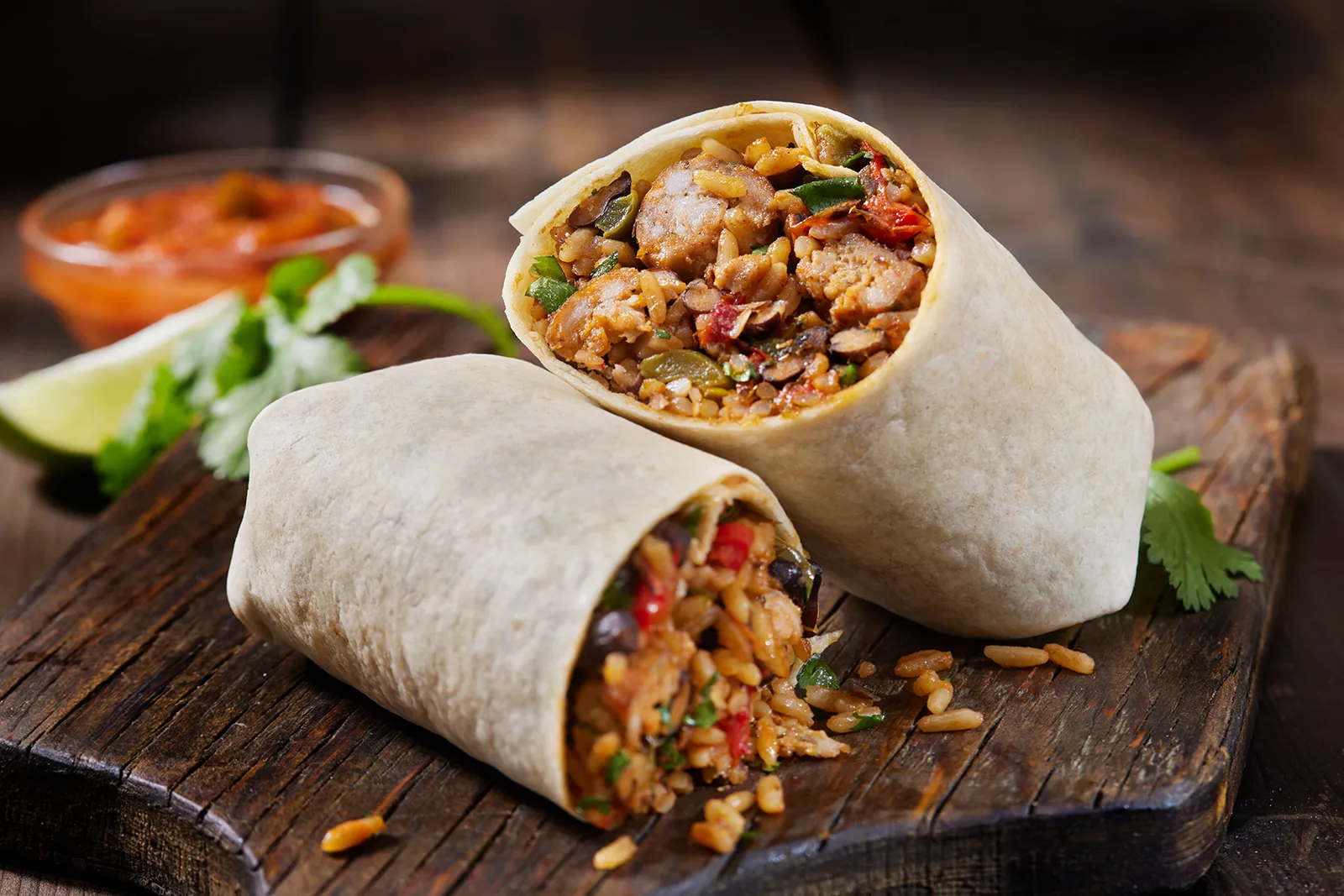 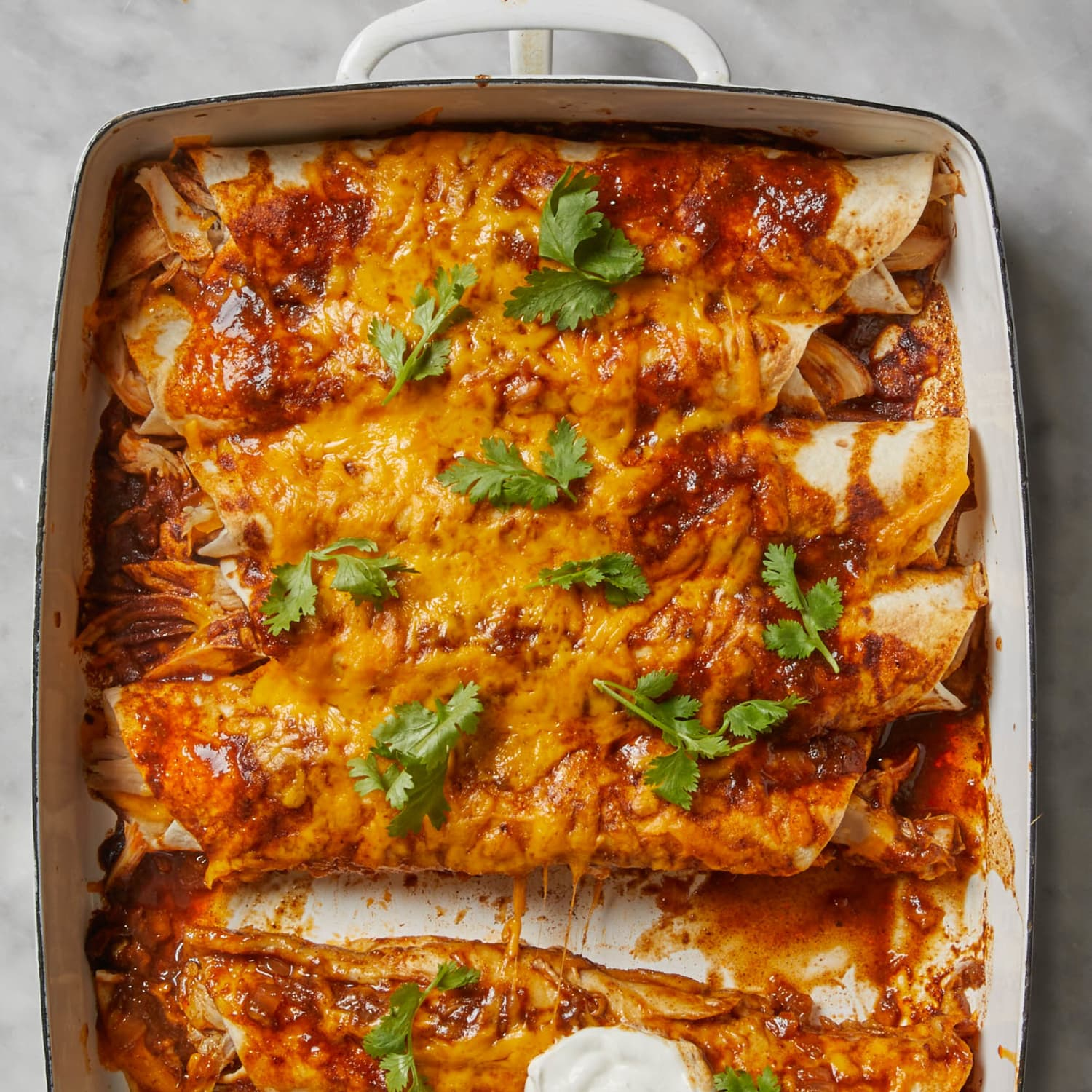 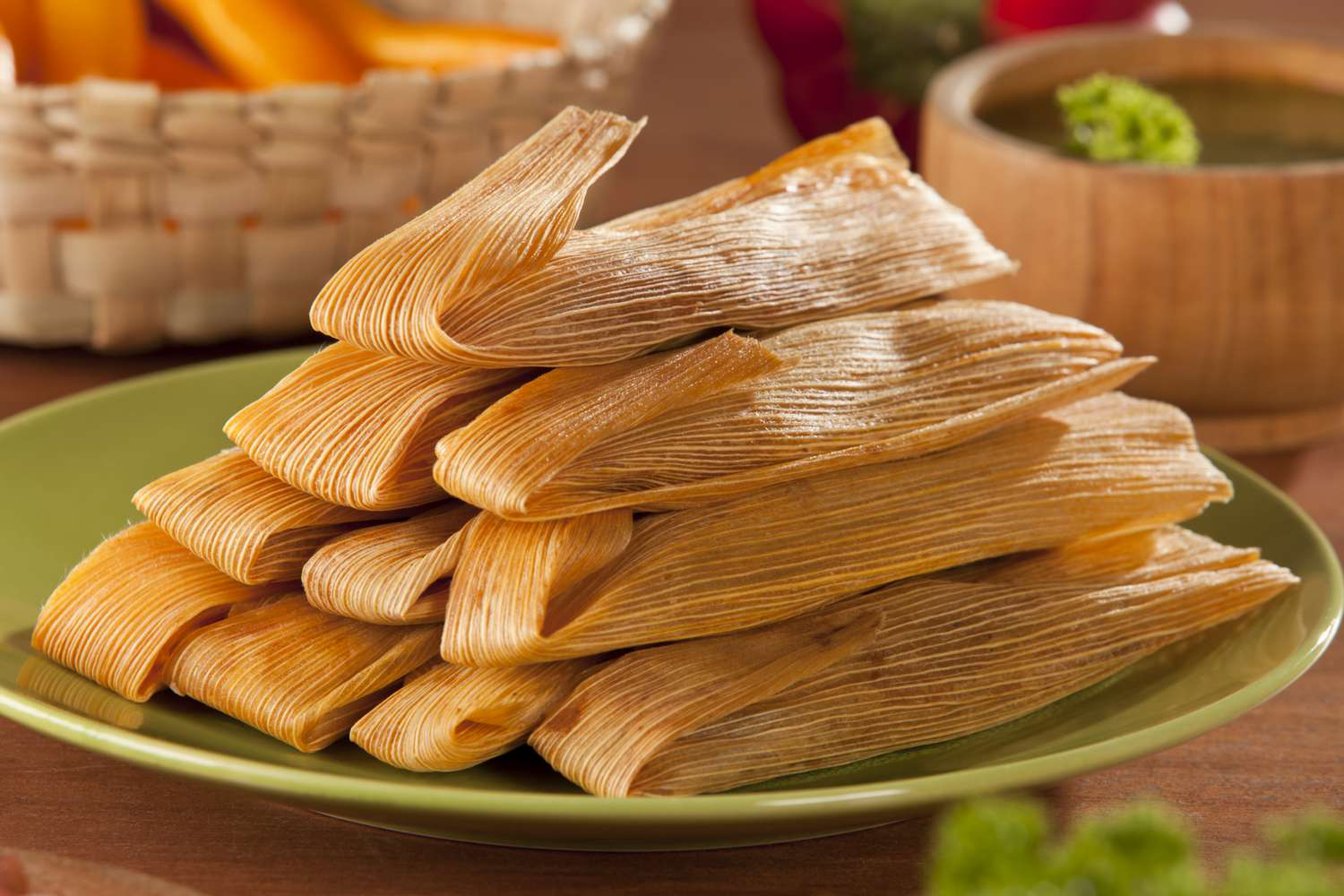 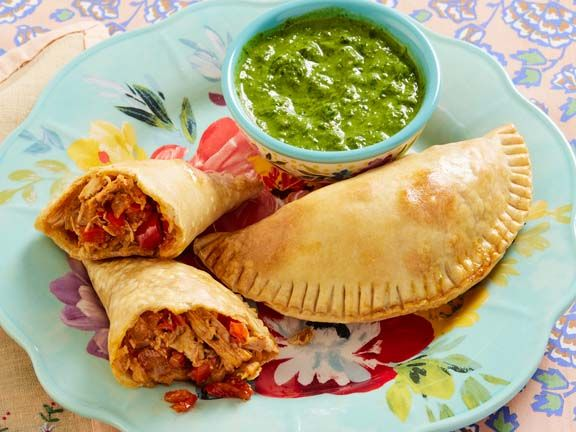 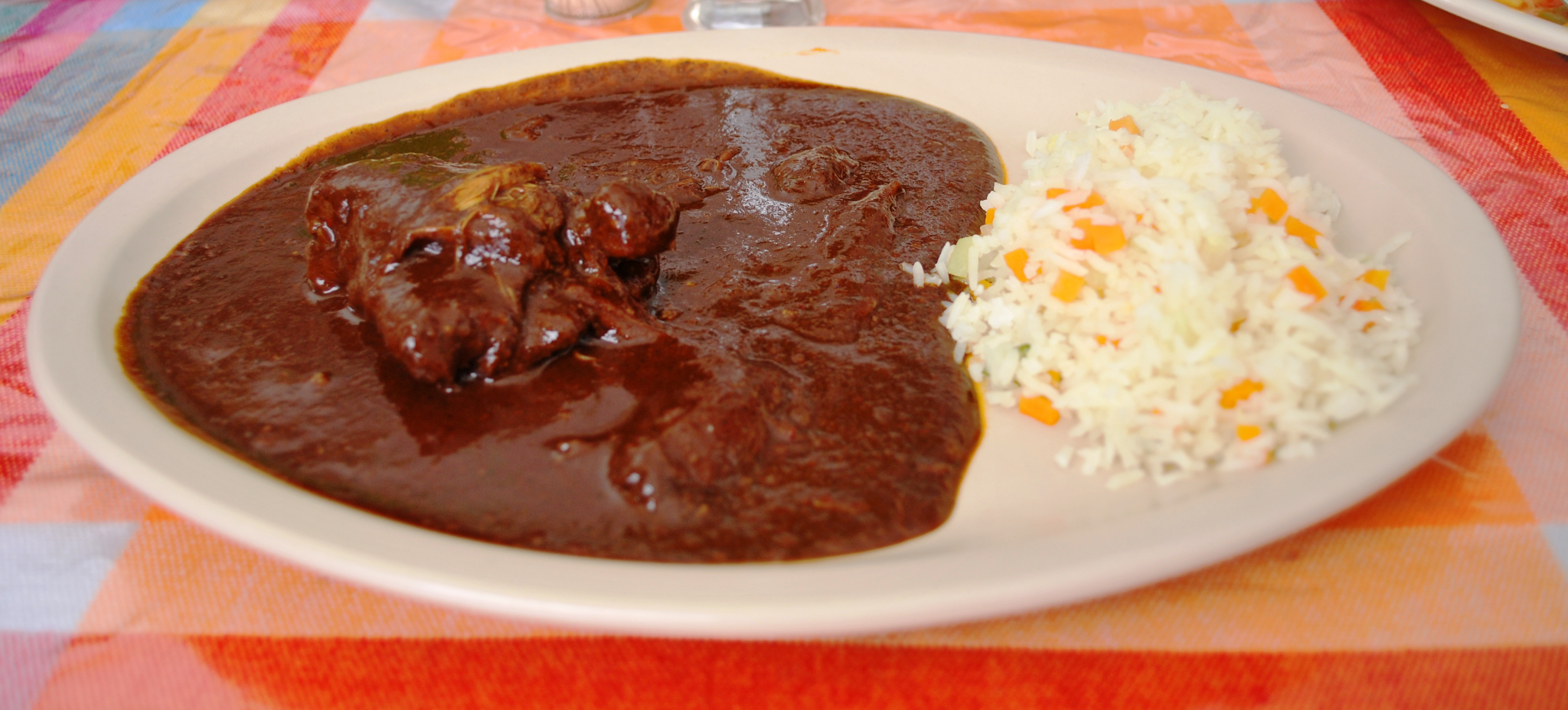 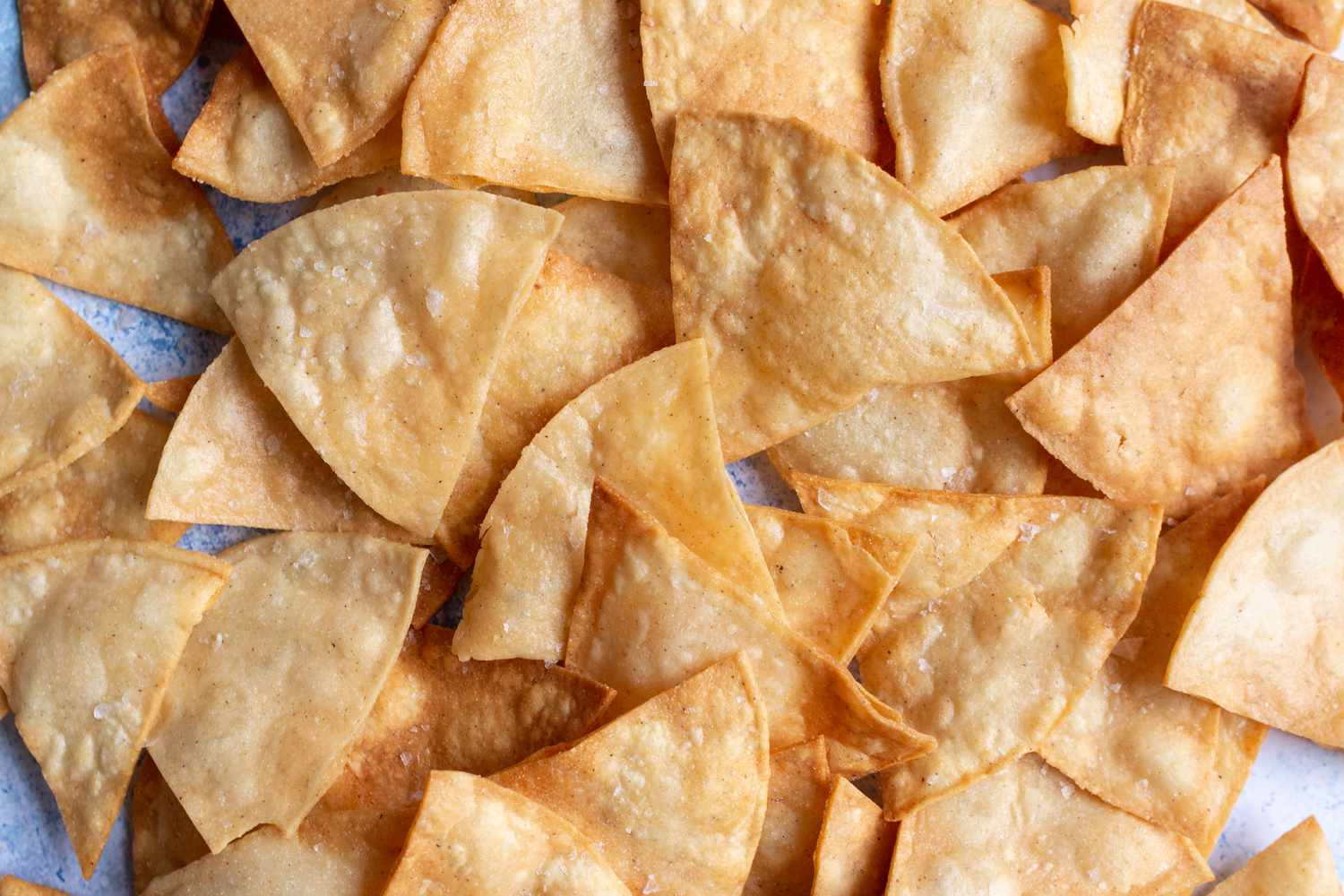 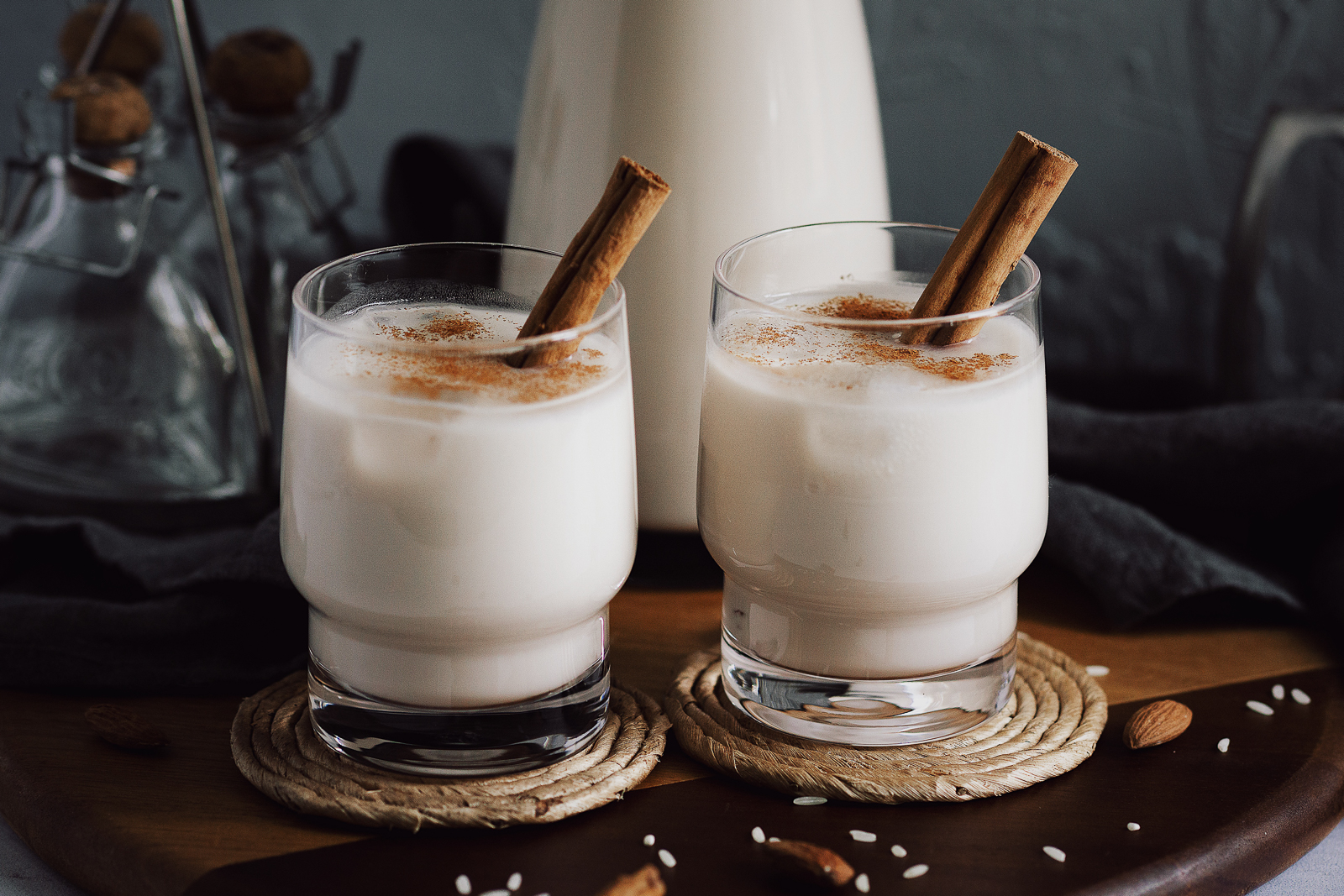 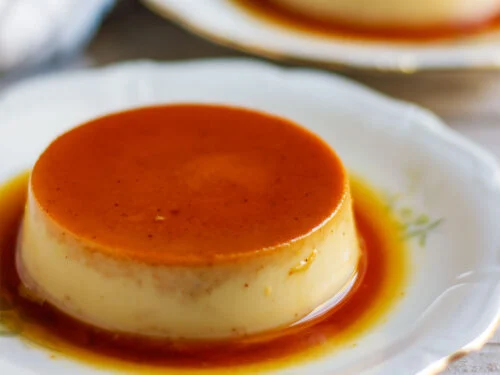